2020 Annual Benefits 

Open Enrollment
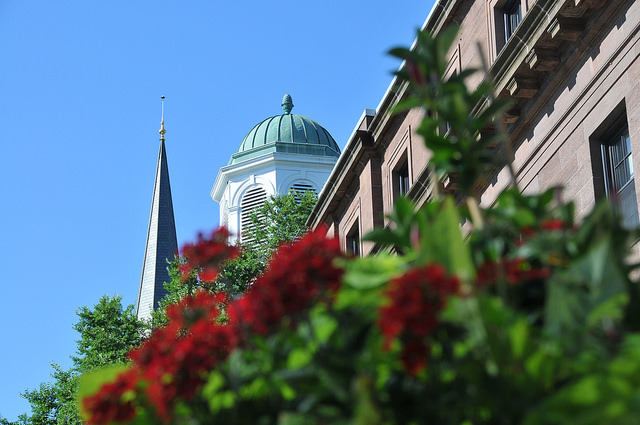 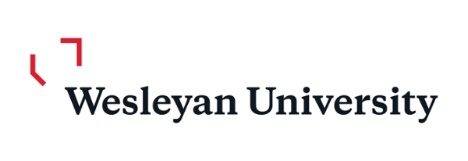 Welcome
Andy Tanaka
Senior Vice President, Chief Administrative Officer and Treasurer
Lisa Brommer
Associate Vice President for Human Resources
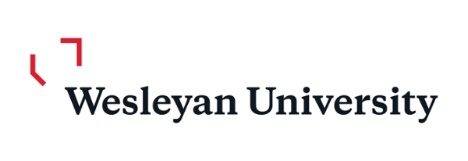 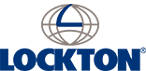 Benefits Broker
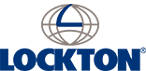 Renewal Process
February/March
Strategy discussions & planning begin

March/April/May
Review benchmark data
Consider market trends for potential changes

June
Utilization review takes place

July
Preliminary budget discussions
Plan option modeling
August
Final budget discussions
Contribution modeling

September
Final plans confirmed & communicated to carriers

September & October
Communication materials are created
Open enrollment meetings scheduled

November
Open enrollment takes place
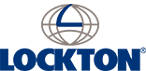 Healthcare Cost & Trend
General factors that affect trend:

Inflation: rate at which cost for medical goods and services increase
Utilization: as utilization increases, so does medical trend
New technology: costs tend to increase with advancement in technology

Recommended trend rate for medical & pharmacy is 5 - 7%
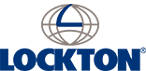 Market Trends
Utilization management features
Pharmacy management
Pharmacy drug lists, step therapy, prior authorizations
Consumer driven health plans
Decision support tools and consumer education
Telemedicine
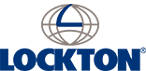 Benchmarking
Review Lockton book of business data 
College and university specific data at the carrier level
CUPA survey data
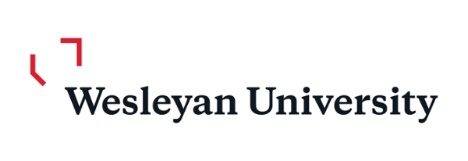 Agenda
2019 Plan Features Continuing In 2020
What’s changing effective January 1, 2020
Medical Plans
Health Savings Plan (HSA)
Flexible Spending Account (FSA)
Dental Plan
Vision Plan
Supplemental Life Insurance
Wellness Program
Employee Assistance Program (EAP)
Next Step!
Questions
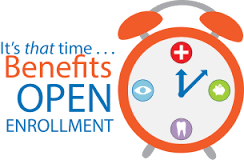 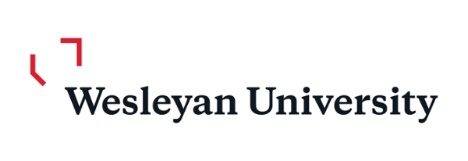 2019 Plan Features Continuing In 2020
Enhanced Medical Management Program
Pre-certifications for inpatient/outpatient procedures
Enhanced Pharmacy Management Program/Pharmacy Drug List 
Value Drug List
Select Brand name OTC drugs will be dispensed as a generic drug
Pre-authorization for specialty drugs
Pharmacy network change
Cigna 90 Now Program
Maintenance drugs prescribed as 90 supply must be filled at a network pharmacy provider, i.e. CVS is in-network, Walgreens is out-of-network
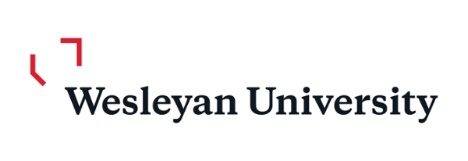 What’s changing effective January 1, 2020
Premiums
Medical Premium Subsidy
Delta Dental
Preventative Care Allowance
Composite Fillings
Bitewing X-Rays
Group Dynamic Inc. (GDI) – New Flexible Spending Account (FSA) Provider
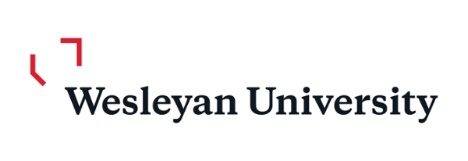 Medical Plans
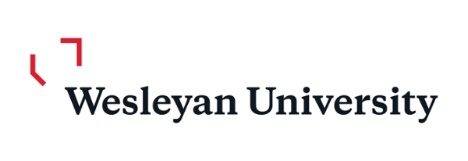 Medical Plans
Wesleyan will continue to offer three health plans through Cigna: 
Open Access Plan - OAP
Open Access In-Network Plan - OAPIN
High-Deductible Health Plan with a HSA option - HDHP 
Employee choice
Tax preferred opportunity to save for future healthcare needs
More employee control over health care expenditures
Portability

Telemedicine

Dependents are covered up to age 26 
        (coverage will terminate at the end of the month following 26th birthday)
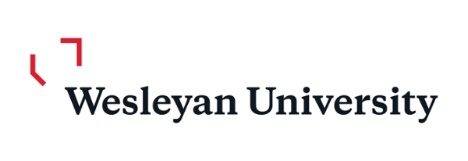 Key Plan Definitions
Copay - A fixed amount you pay for a covered health care service at the time you receive the service. Applied to out of pocket maximum, not deductibles.

Coinsurance –Your cost share after the deductible is met.  For example, if the health insurance plan’s allowed amount for an office visit is $100 and your coinsurance is 20% after deductible, you pay 20% of $100 or $20 and the plan pays $80% or $80. 

Deductible - The amount you pay for healthcare services before your health insurance begins to pay. For example, a $500 deductible, requires you pay the first $500 of covered services before any applicable copays or coinsurance applies.

In-Network - A group of doctors, clinics, hospitals and other healthcare providers that have an agreement with a medical plan provider. You’ll pay less when you use in-network providers. 

Out-of-Pocket Maximum – The maximum cost you will pay in deductibles, coinsurance and copays. Once met, your health plan pays 100 percent of the costs of covered benefits. However, you must pay for certain out of-network charges above reasonable and customary amounts.
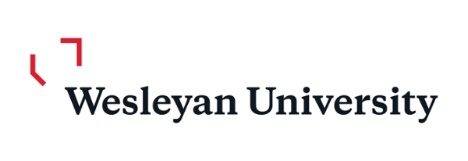 OAP/OAPIN Deductible and Out of Pocket Maximum
There is a $500 individual/$1,000 family deductible. And $1,500 individual and $3,000 family out of pocket maximum. 
One family member will not be required to satisfy the entire deductible/out of pocket maximum before benefits become payable.

	Example: 
Employee incurs $550 in deductible expenses on Feb 1st. Deductible related services for this employee are now covered.
Spouse incurs $350 in deductible expenses on Sept 1st
Child incurs $100 in deductible expenses on Sept 10th

Deductible related services are now covered as of Sept 10th as the full $1,000 family deductible was met.

If the deductible had not been embedded, coverage for the employee would not have been covered until Sept 10th when the full $1,000 was met.

Same concept applies to the out of pocket maximum amounts of $1,500 and $3,000.
HDHP Non Deductible and Out of Pocket Maximum
There is a $1,500 individual / $3,000 family deductible and $3,000 individual and $6,000 family out of pocket maximum
There is no individual limit built into the family deductible or out of pocket maximum. 

       Example: 
Employee incurs $1,500 in deductible expenses on Feb 1st
Spouse incurs $1,000 in deductible expenses on Sept 1st
Child incurs $500 in deductible expenses on Sept 10th

Coinsurance/copay coverage begins on Sept 10th because the full $3,000 family deductible is met

Once the family reaches the $6,000 out of pocket maximum, services for all family members are covered at 100% for the remainder of the calendar year
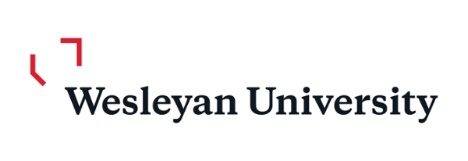 What is a High-Deductible Health Plan (HDHP)
A medical and prescription plan with an up-front deductible applicable to all eligible medical and pharmacy expenses with the exception of preventive care.

This plan can be combined with a Health Savings Account (HSA) if you meet the eligibility requirements.
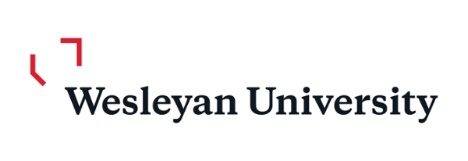 Wesleyan 2020 Pharmacy Plan Design Review
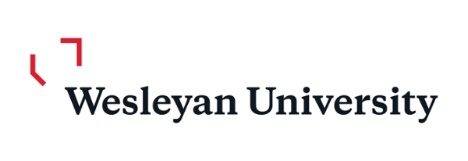 Wesleyan 2020 Medical Plan Design Review
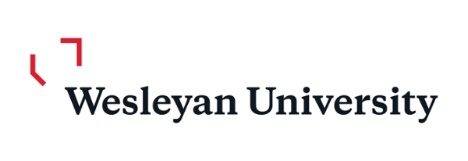 2020 Monthly Medical Employee Premiums
2020 Premium Subsidy Eligibility: Employees whose annualized full time base salary is less than or equal to $61,642.00.
Subsidy credits are applied to the employee paycheck based on pay frequency.
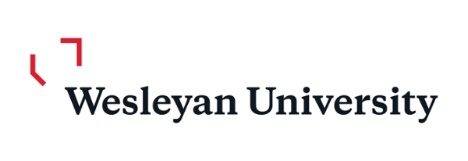 Health Savings Account(HSA)
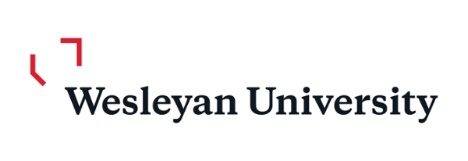 Health Savings Account
An HSA is an individually owned back account that allows you to set aside pre-tax dollars to pay for qualified out of pocket expenses.
The employer and employee can make tax-free deposits into an HSA. 
Any unused funds roll over year to year.  
You decide how and when to use the money available in the account.

HSAs can be used to cover:
Insurance deductibles, copays and coinsurance 
Qualified health care expenses (including dental & vison)

2020 HSA contribution limit is a flat dollar amount
$3,550 for individual *
$7,100 for family *

Wesleyan matches employee contributions up to $500 annually. This is accounted in the contribution limit noted above.

Those age 55 or over can contribute an additional $1,000 annually.
for 2020
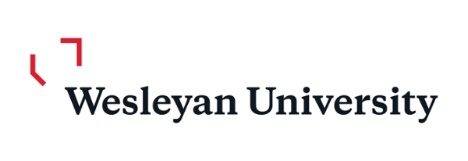 Why choose a HSA?
Easy win in today’s complex health care system:
Save now:
HDHP have lower monthly insurance premiums
HSA deposits are made on a pre-tax basis
Typically lowers income tax liability

Save for the future:
HSA funds rollover from year to year, no “use it or lose it” feature
No overall fund maximum
You keep the money even if you change jobs or insurance plans
Tax-free interest earned
Comprehensive and easy investment options

Same doctors, same network
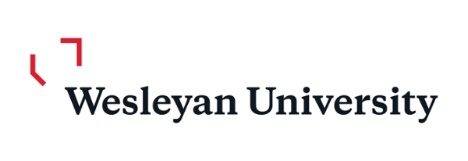 How to contribute to your HSA
Make pre-tax contributions through payroll deductions
Change your payroll contributions at any time
Employer match will only be available to match pre-tax payroll deductions
Make post-tax contributions directly to HSA Bank online or by sending a check. You can then deduct when filing your taxes.
Can make contributions until April 15th for the previous tax year
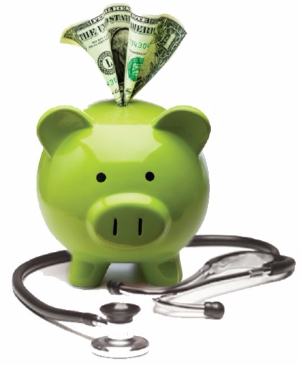 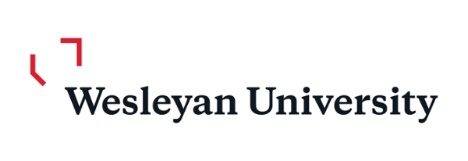 Who is eligible for a HSA?
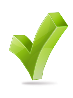 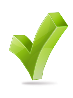 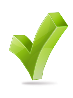 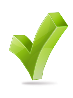 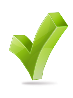 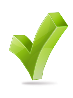 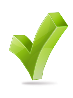 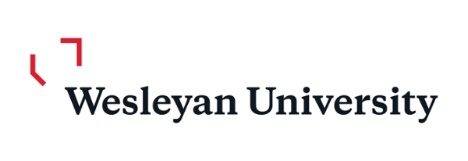 Flexible Savings Account(FSA)
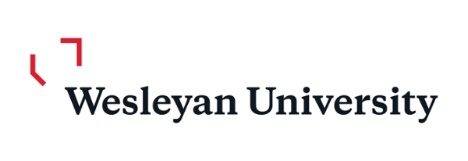 Flexible Spending Accounts
Benefit Strategies will administer the run out grace period. If you have a 2019 balance, you must submit any expenses for reimbursement to Benefit Strategies.
Group Dynamic Inc. (GDI) – New Plan Administrator 

Medical Expense Reimbursement Account (MERA)

This plan allows you to pay for eligible out-of-pocket expenses with pre-tax dollars.  Eligible expenses include plan deductibles, copays, coinsurance, and other non-covered medical, dental and vision healthcare expenses for you and your dependents

The 2020 maximum annual MERA limit is $2,700 (IRS may update the contribution limit)

Dependent Care Account

This plan allows you to pay for eligible out-of-pocket dependent care expenses with pre-tax dollars.  Eligible expenses may include daycare center, in-home child care, and before or after-school care for your dependent children under age 13 (other individuals my qualify if they are incapable of self-care and are considered your taxable dependents)

The 2020 maximum annual Dependent Care limit is $5,000 ($2,500 if married and filing separately)
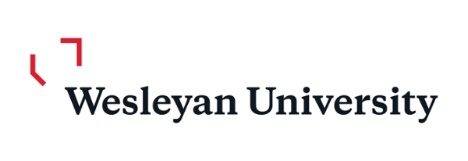 HSA vs FSA
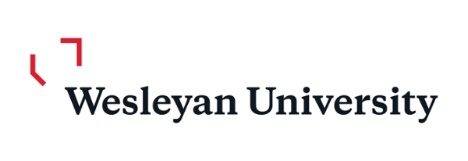 Dental Plan
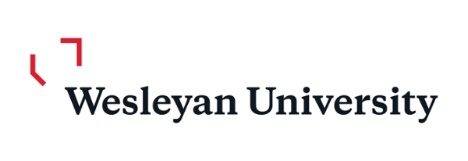 Delta Dental
Delta Dental of NJ/CT will remain our dental provider 
No increase in premiums 
Preventative care will stand alone – no longer included in the $1,200 annual allowance
Bitewings x-rays 1 time per year, if over the age of 19
Full month x-rays 1 time every 5 years
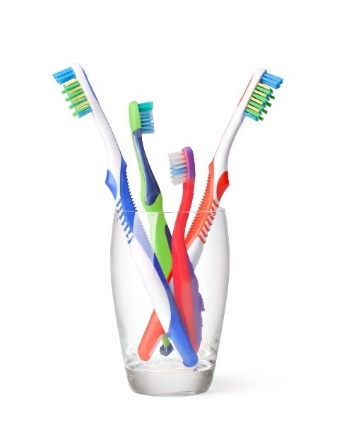 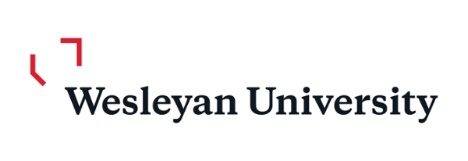 Delta Dental Plan
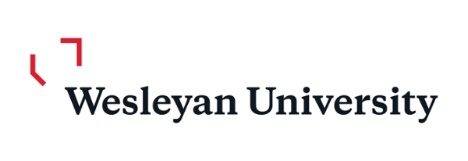 2020 Monthly Dental Employee Premiums
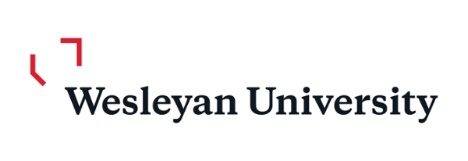 Vision Plan
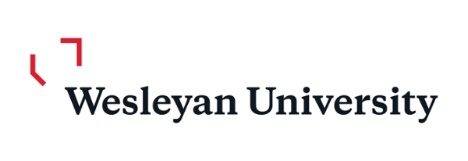 EyeMed
EyeMed will remain our vision provider
No increase in premiums
EyeMed covers hardware only – lenses/frames/contact lenses
Eye exams are covered under the medical plans 
Vision plan is 100% employee funded
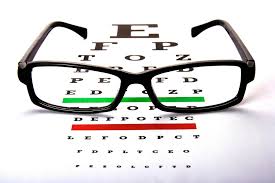 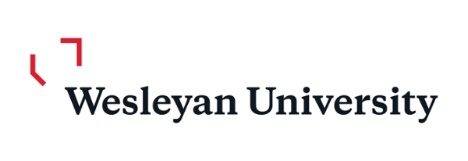 EyeMed Plan
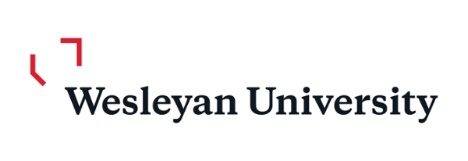 2020 Monthly Vision Employee Premiums
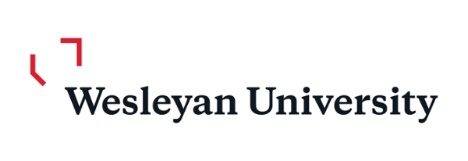 Supplemental Life Insurance
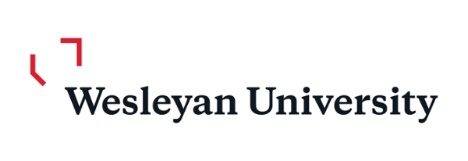 Unum Supplemental Life Insurance Plans
Unum administers our supplemental life insurance plans

Supplemental Employee Life:  can be purchased up to 5 times an annual salary not to exceed $750,000

Supplemental Spouse Life: can be purchased up to $100,000

Supplemental Child Life:  $5,000

Evidence of Insurability (EOI) application is required and must be approved by Unum
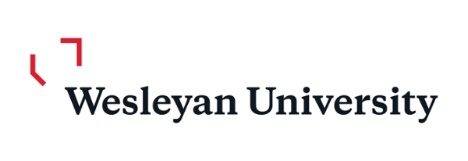 Wellness Program& Employee Assistance Program(EAP)
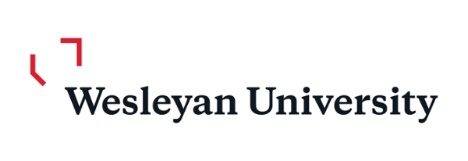 Wellness Incentive Points Program
Wesleyan’s Wellness Incentive Points Program rewards individuals dedicated to improving their health and well-being.  You can earn points by actively participating in health improvement programs and activities that can then be redeemed for cash payments.  Benefit eligible faculty, staff, spouses and partners are eligible to participate and earn points (up to $150/each on a semi-annual basis).

Wellness points are entered through the
new Wellness Points Tool which is available 
under “My Information” in your WesPortal 
account. 

Note:  To add or change a spouse or partner, please click the Spouse/Partner link at the top of the screen.

Cardinal Fit Program & Lunch-N-Learns
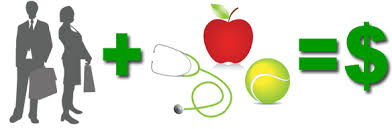 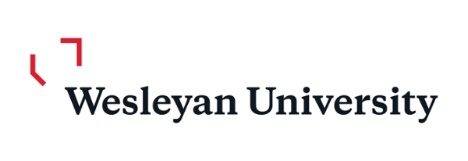 Unum’s Employee Assistance Program (EAP)
Unum’s EAP through Health Advocate provides Work/Life programs and gives employees access to licensed professional counselors and services for help with personal, family or work issues.   Services such as:  

Stress, depression, anxiety
Relationship issues
Job stress, work conflicts
Addiction, eating disorders, mental illness
Child/Elder care services
Eldercare services
Financial/Legal 

	Key Features

Medical Bill Saver – service that can help negotiate out-of-pocket medical and dental expenses over $400
A host of additional services 24/7 access to master’s level staff clinicians for information, assessment, short-term problem resolution and referrals.
Up to 3 face-to-face counseling sessions. 
In lieu of face to face sessions, Health Advocate offers HIPAA compliant video counseling sessions.
Health Advocate provides access to a national network of over 60,000 licensed EAP affiliates.
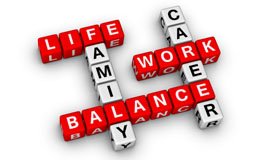 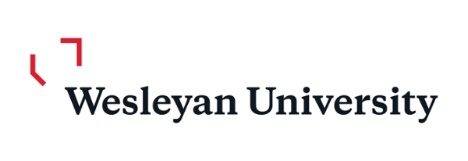 Next Steps!
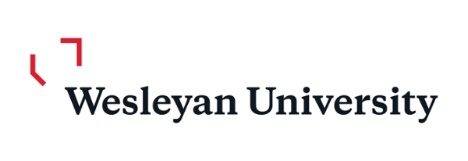 Open Enrollment for Coverage Effective January 1, 2020
Be Informed…

	View your benefit options through your WesPortal account under Open Enroll 2020, 
	“My Information.”  When you enter the 2020 Open Enroll panel, view and accept the Confirmation 	page.  You will then be directed to a page titled “Benefit Elections as of 1/1/2020.”  
	From this page, you will be able to click each of the benefit areas to enroll or change your 	enrollment. 

	If you do not elect to make benefit changes, your 2019 elections will roll over to 2020.  However,
	you must re-enroll in the MERA, Dependent Care and HSA plans.

Take Action…

	The Open Enrollment period will begin on November 1, 2019 and end on November 15, 2019, at 	midnight.

Note:  You must click the “SAVE” button on each  page you are making a change or an election in order for them to be saved and displayed on the summary page.
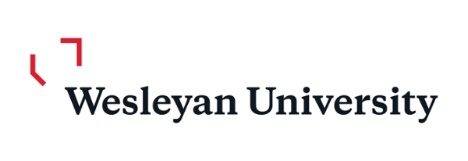 Questions?
Questions on your 2020 benefits or the enrollment process?

View the Open Enrollment materials at www.wesleyan.edu/hr/openenrollment 
Send an email to benefits@wesleyan.edu
Drop-In Benefits Session
November 14th – NC 4th Room 422, 3:00 pm – 5:00 pm
November 15th – NC 4th Room 422, 11:30 pm – 1:30 pm
 Speak with a plan representative today
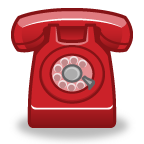 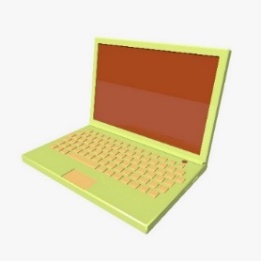 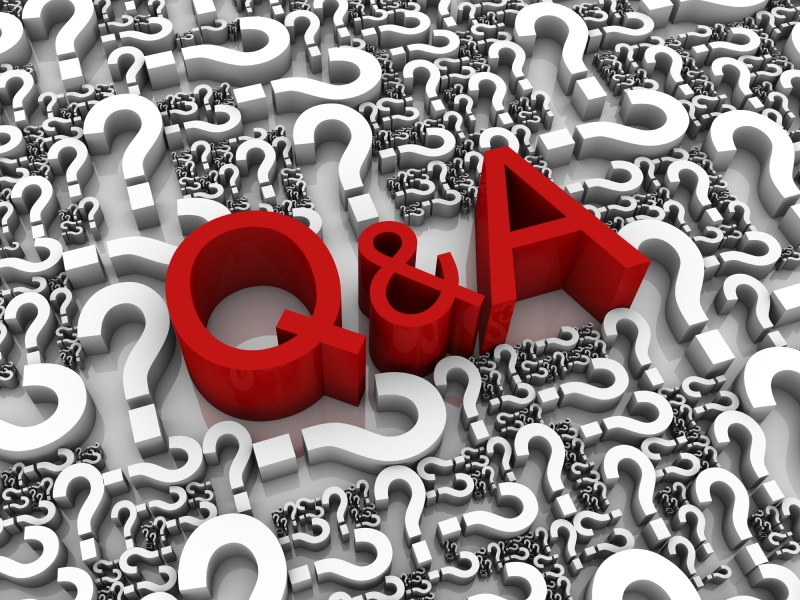